Synergies between agricultural nitrogen and greenhouse gas regulation
Lake Rotorua, New Zealand
Oliver Browne, Simon Anastasiadis, & Suzi Kerr
Nitrogen and GHG timeline
2005 – nitrogen emissions capped for Rotorua

2008 – NZ’s ETS is legislated

2010 – nitrogen trading for Taupo

2015 – agriculture enters NZ’s ETS

2029 – nitrogen reduction for Rotorua: 250T
[Speaker Notes: To GHG and N regulation has been happening and is happening.
We are going to see catchments, like Rotorua, affected by both N and GHG regulation]
Motivating Theory
Farms produce output
Two inputs (animals, fertilizer)



Two byproducts GHG & nitrogen
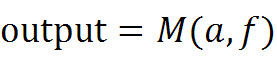 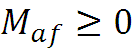 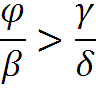 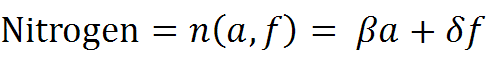 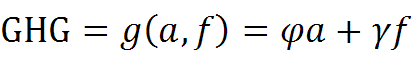 [Speaker Notes: Production function is well behaved
Decreasing marginal returns
No saddle point
Cross derivative is positive – complementary inputs]
Farmers’ Decision Problem
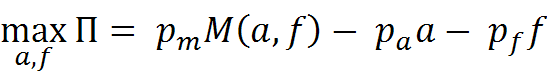 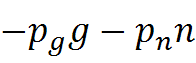 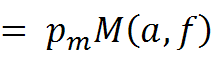 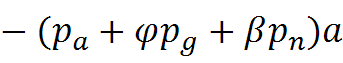 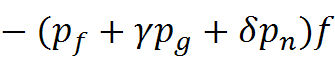 Price on GHG
Binding cap on permits
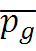 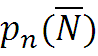 Resulting Relationships
It can be shown:


Implies changes in composite input prices:


Impact on profit:
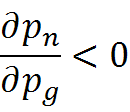 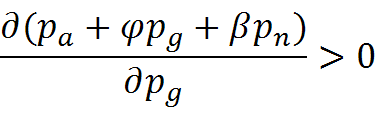 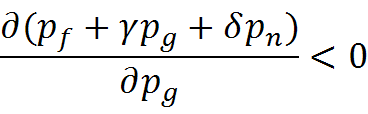 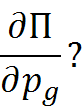 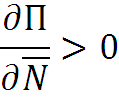 Our case study
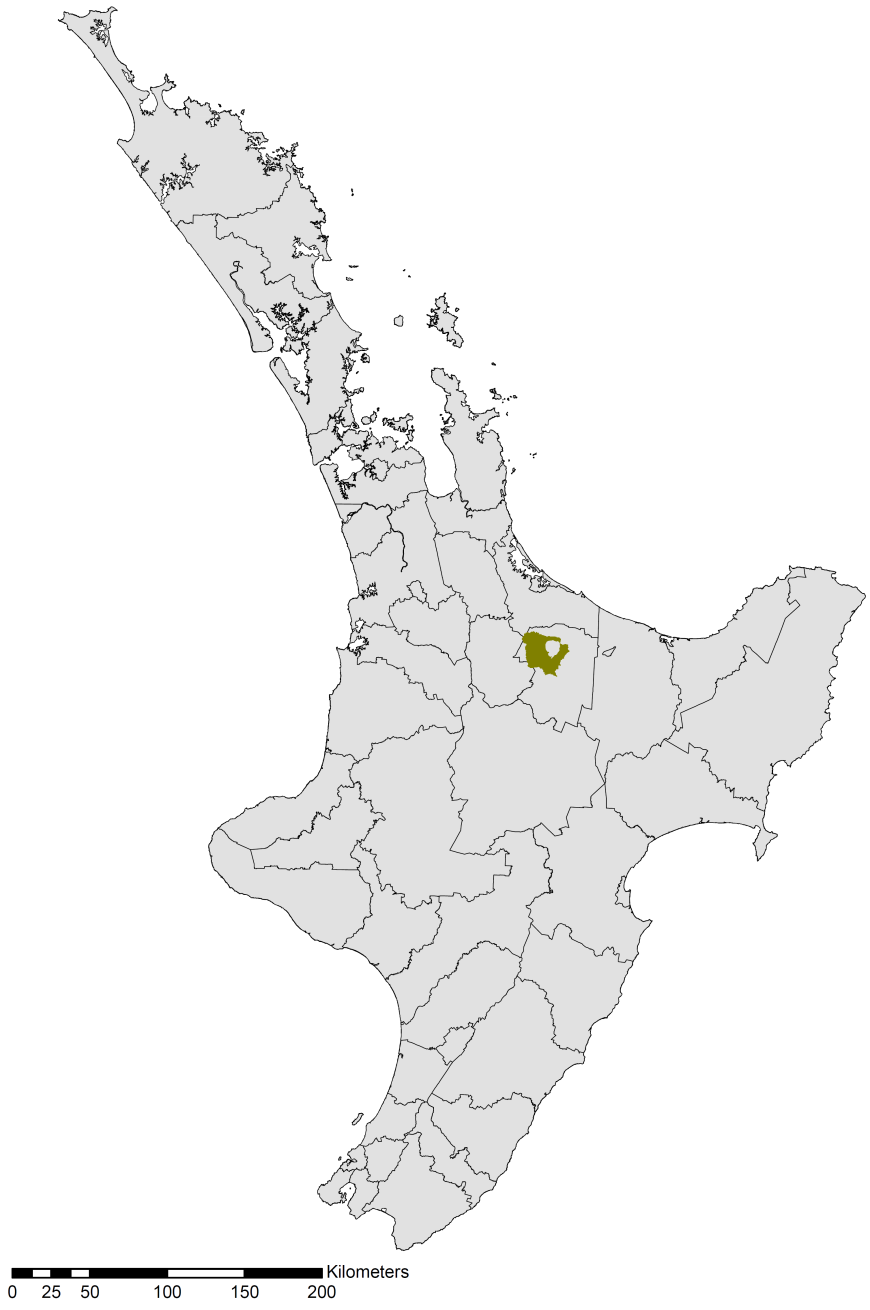 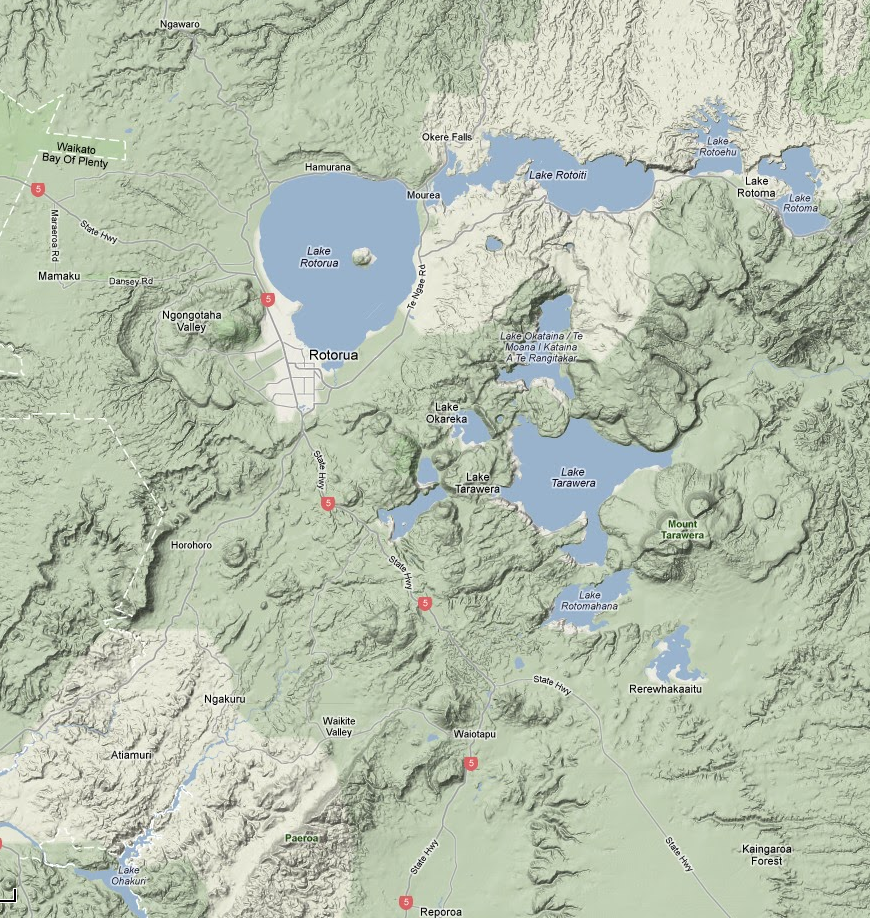 Source: TerraMetrics, Google Maps
Sources of Nitrogen
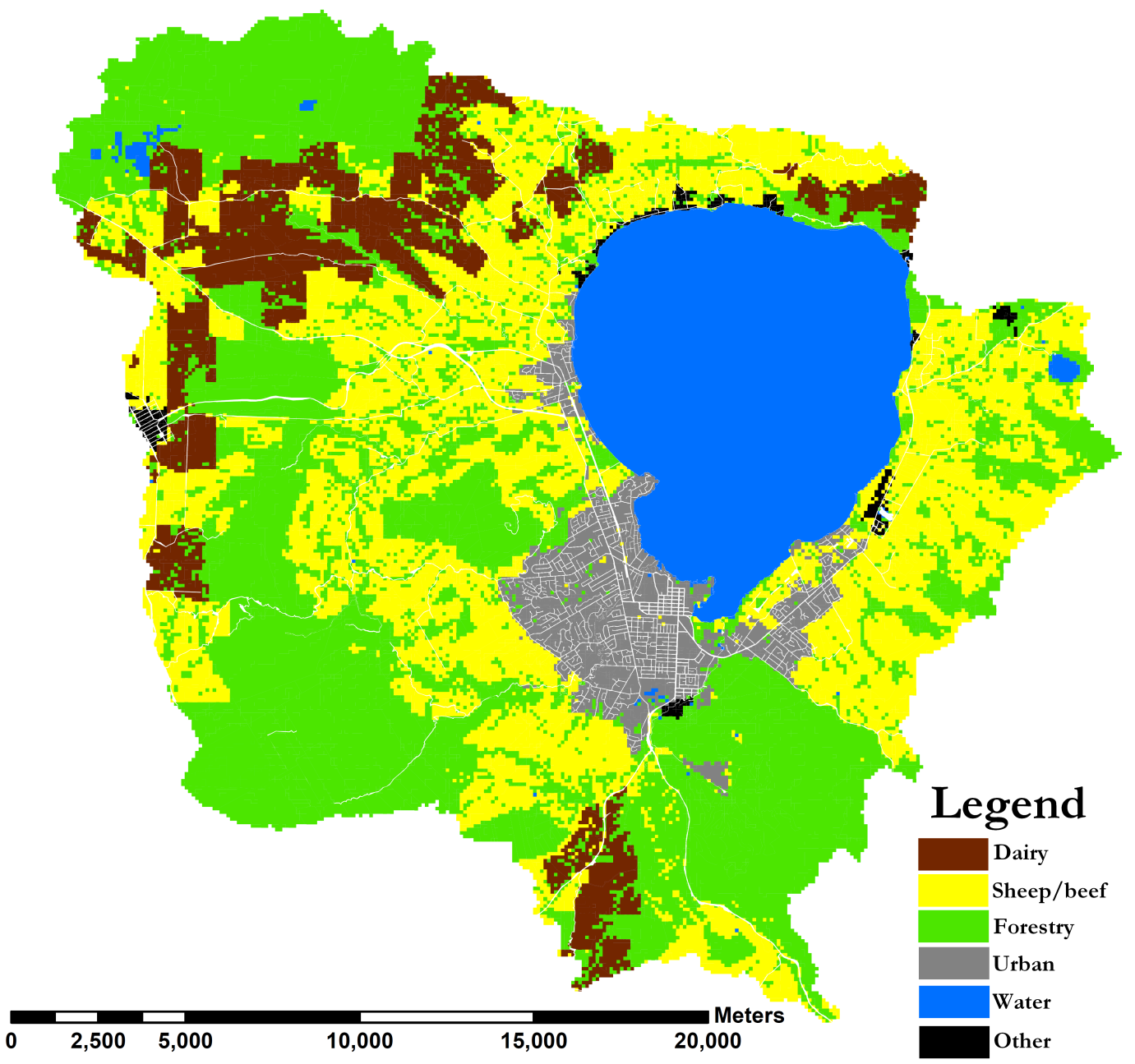 [Speaker Notes: LURNZ]
The ways nitrogen reaches the Lake
47% via surface water
53% via groundwater
Surface water
Groundwater
LAKE
[Speaker Notes: NIWA – has done modelling of the transition of nitrogen from the land to the lake. These percentages come from ROTAN.
Assume no attenuation]
Target and emissions – the gap
Current exports
Water Quality is Temporal
Nitrogen in the lake
Nitrogen target
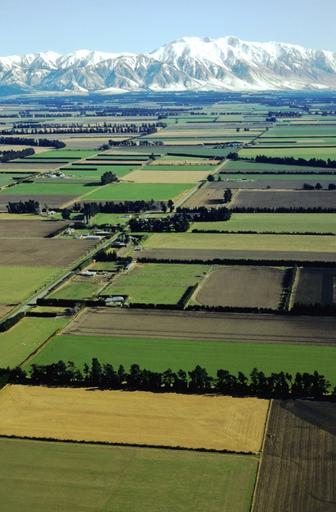 Farm Modelling
Unit record data  Heterogeneity

Representative farms  Abatement

Emissions estimated using OVERSEER software
Distribution of Nitrogen Emissions
Sheep/Beef
Dairy
[Speaker Notes: MAF Farm Monitor Project
All NZ]
Distribution of GHG Emissions
Sheep/Beef
Dairy
GHG Emissions / N Emissions
Dairy
Sheep/Beef
On-farm Nitrogen Abatement
Dairy
Sheep/Beef
Forestry
[Speaker Notes: Duncan Smetan – Different Farms under same managment

Calculated using a representative farm (constructed by combining unit record data)
Simulation modelling in Farmax and OVERSEER]
Nitrogen Abatement with GHG
Dairy
Sheep/Beef
Forestry
[Speaker Notes: Calculated using a representative farm (constructed by combining unit record data)
Simulation modelling in Farmax and OVERSEER]
Modelling Heterogeneous Farms
X
X
[Speaker Notes: 3 Pieces of Data
-Esti]
Abatement Curves without GHG
Abatement Curves with GHG
Three Regulatory Environments
Nitrogen trading only
Trading cap set to mitigate 60% nitrogen

GHG regulation only
Carbon price: $25 per Tonne co2-eq

Both Nitrogen and GHG regulation
[Speaker Notes: Nitrogen trading only – trading cap is set to mitigation X%X percent of agricultural N leaching
GHG regulation only – farmers face an international carbon price of $25 per Tonne co2-equivalent]
Impact on Nitrogen Leaching
Units = Tonnes nitrogen leached
Impact on GHG Emissions
Units = 1000’s Tonnes CO2-equiv
Impact on Profits(Before Permits and Credits)
Units = $ millions
Impact on Profits (After Permits & Credits)
Units = $ millions
Prices on Emissions
Impact on Land Use Change
Conclusions
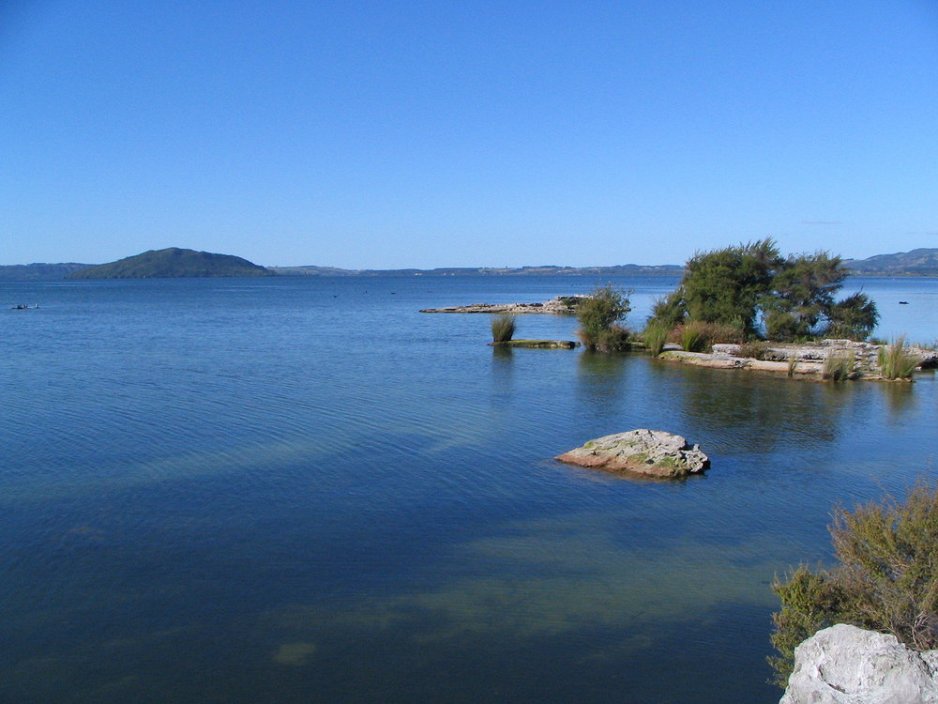 www.motu.org.nz
Distribution of Farm Profits
Sheep/Beef
Dairy
Profits / N Emissions
Sheep/Beef
Dairy
Profits / GHG Emissions
Sheep/Beef
Dairy
Modelling Nitrogen in Groundwater
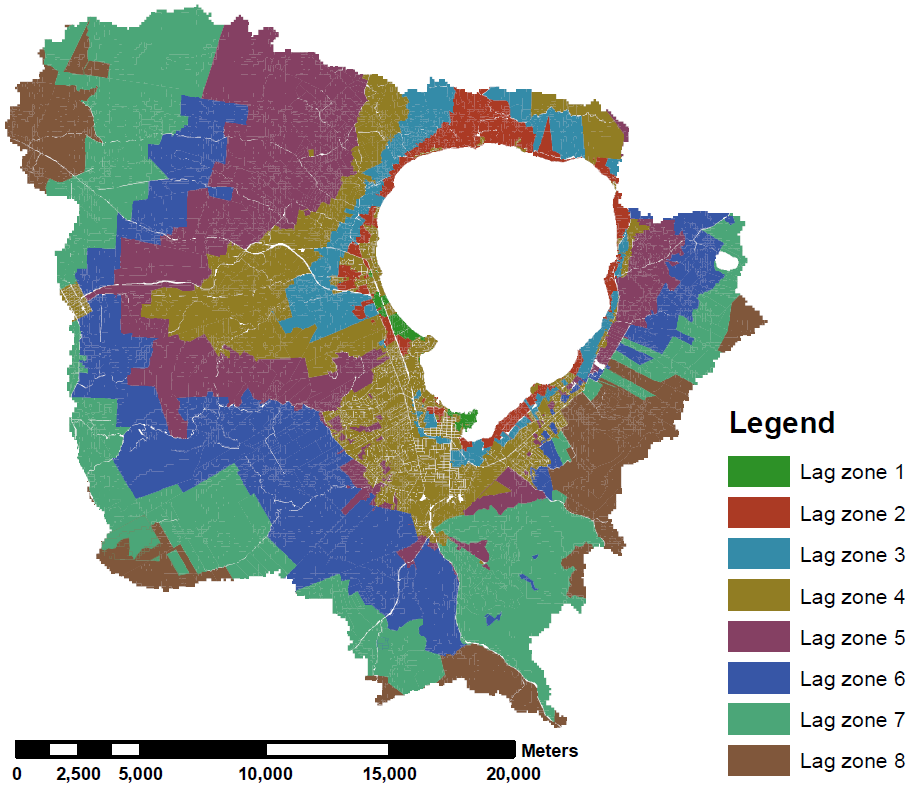 Modelling the lag times
Modelling the lag times
The NManager Model
Given the regulation NManager  determines:

Stringency regulation to meet the environmental target

The loss of profit from land use
For a specific farmer
For the entire catchment
Model Assumptions
Perfect competition
Foresight
Information

Costs of changing land use are small
No fixed costs for farm management

Price convergence
Input to NManager
ROTAN 
Biophysics
NIWA
OVERSEER
Biophysics
AgResearch
FARMAX
Farm modeling
AgResearch
Economics
Motu
NManager
NIWA & Motu
Nitrogen Leaching and Profit
GHG Emissions and Profit
Nitrogen Leaching and GHG Emissions
Sub-intro page
Subtitle text
Bullet Points
Bullet Point 1
Sub bullet point